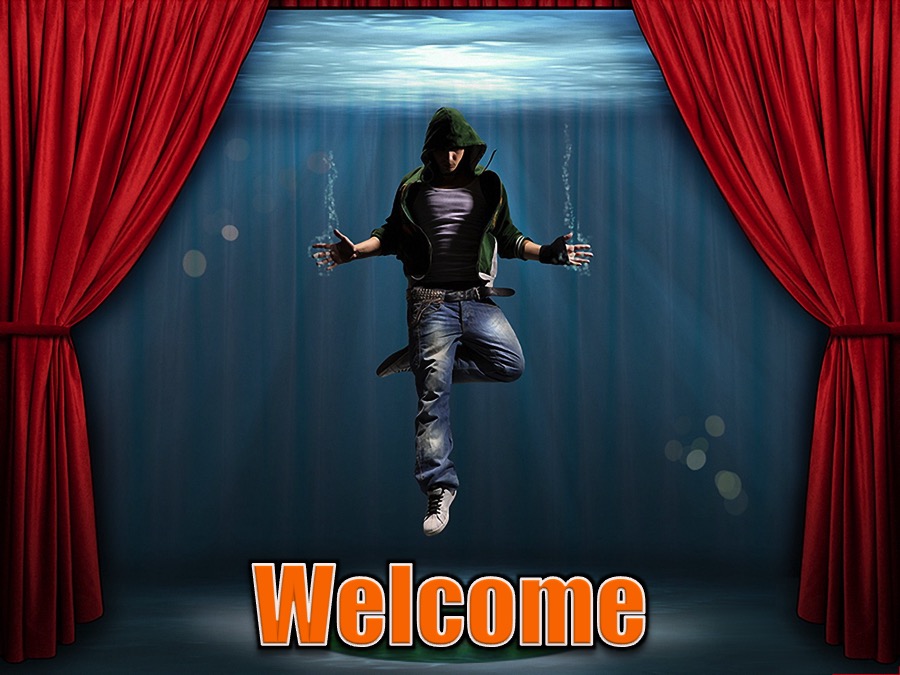 [Speaker Notes: We start with a welcome of regulars and newcomers who are invited to the stage and introduced to the group.]
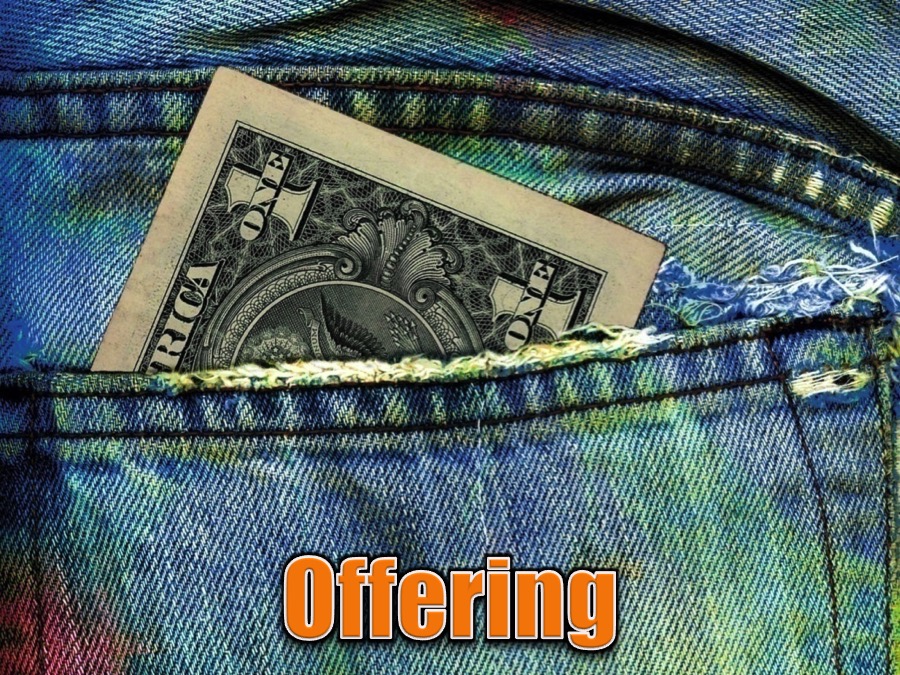 [Speaker Notes: A teen leaders shares an offering message to motivate teens to give and the offering box is passed around while the announcements are given.]
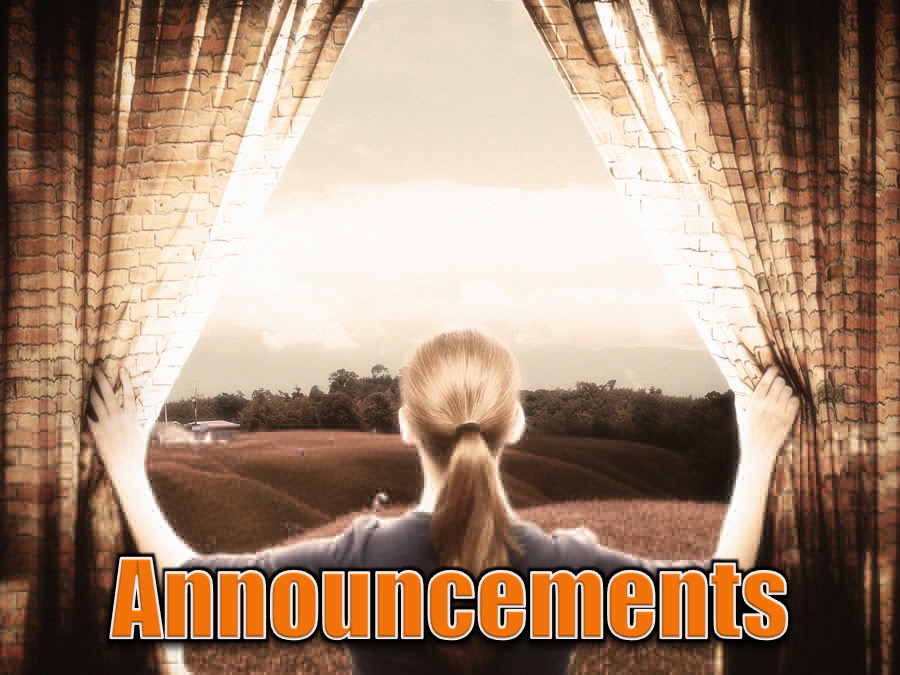 [Speaker Notes: A teen leader shares the announcements - the following items are generally included:]
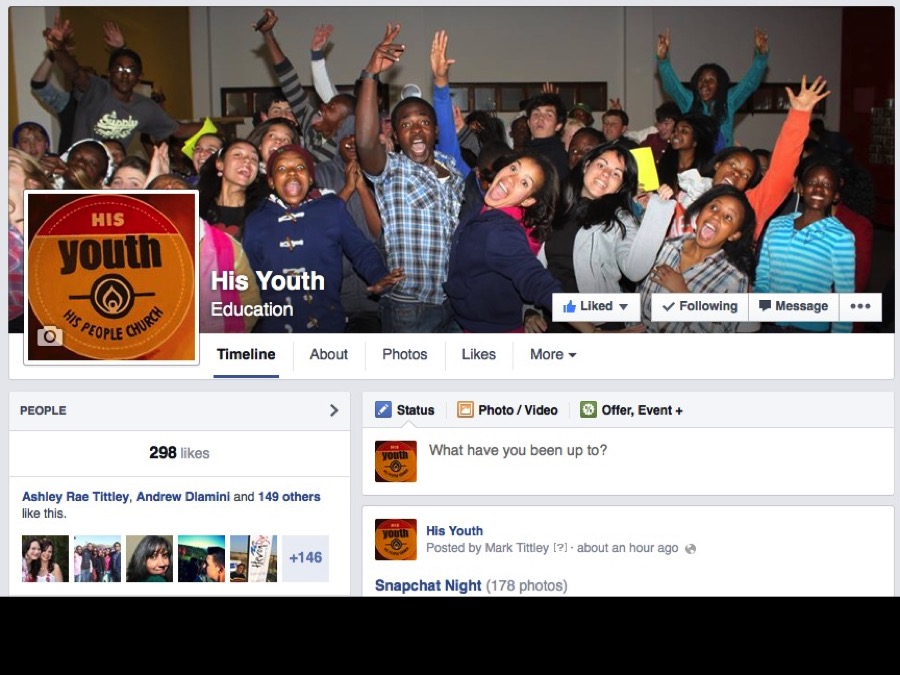 [Speaker Notes: A challenge to visit our Facebook page.]
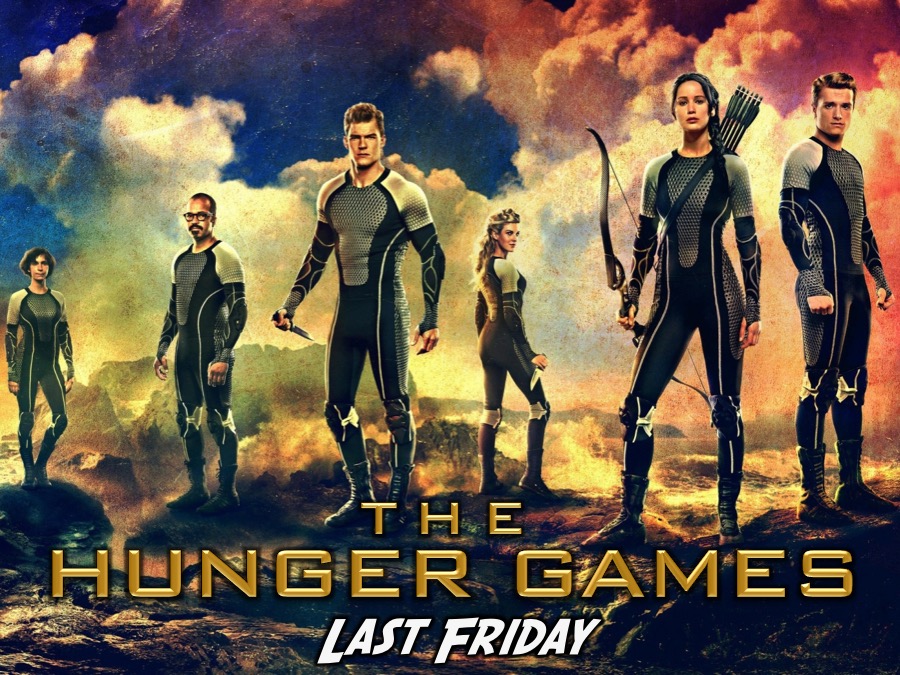 [Speaker Notes: A look back at the previous Friday night’s event - followed by a few photos taken from the event.]
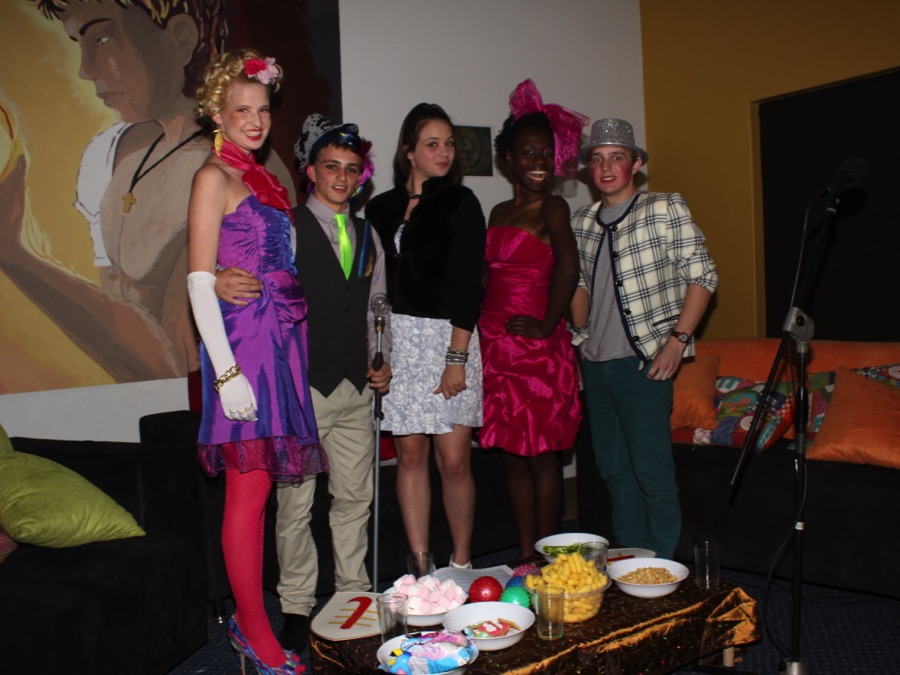 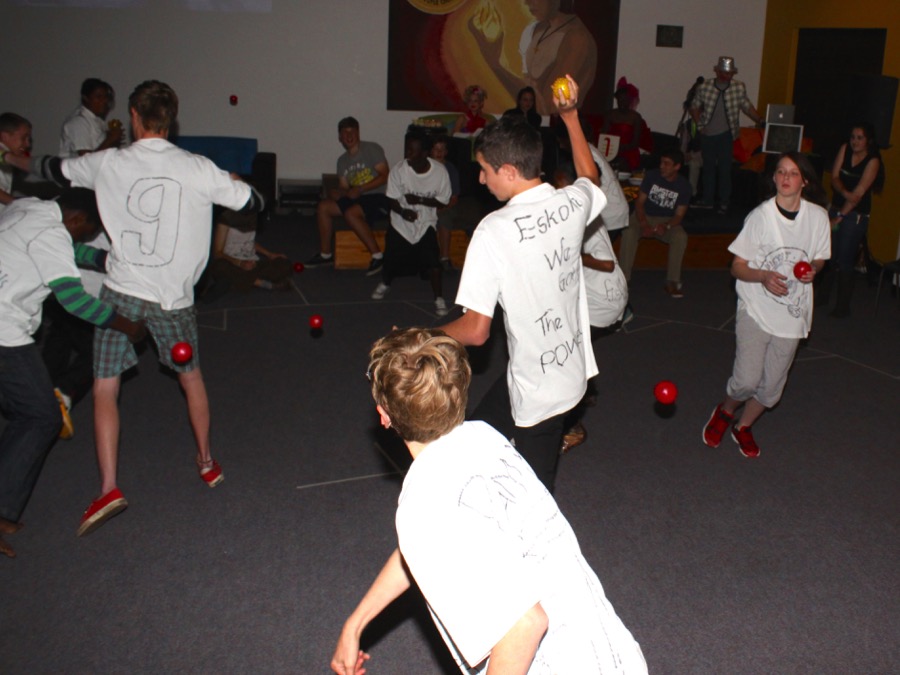 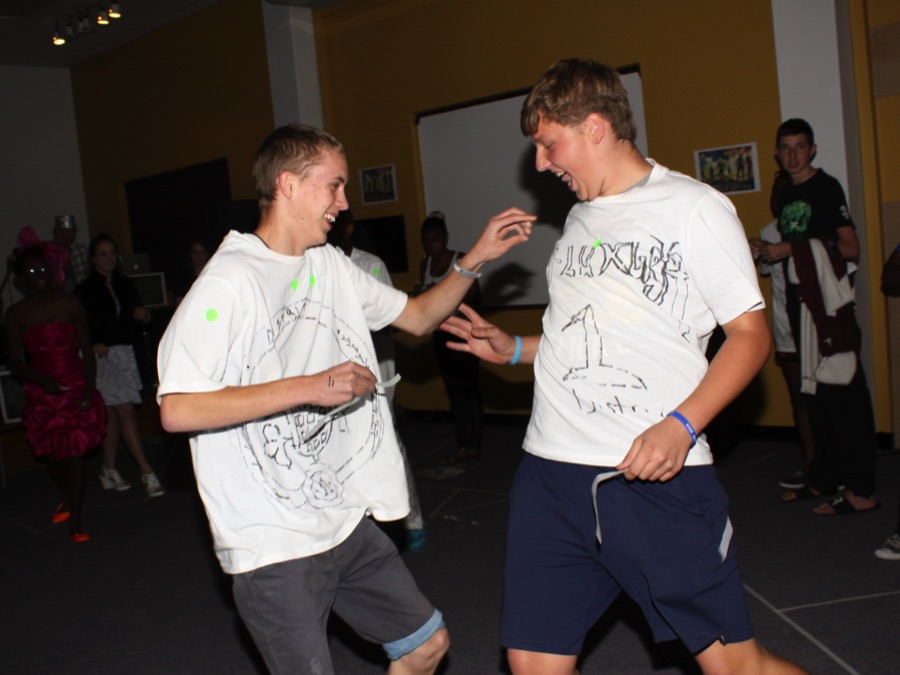 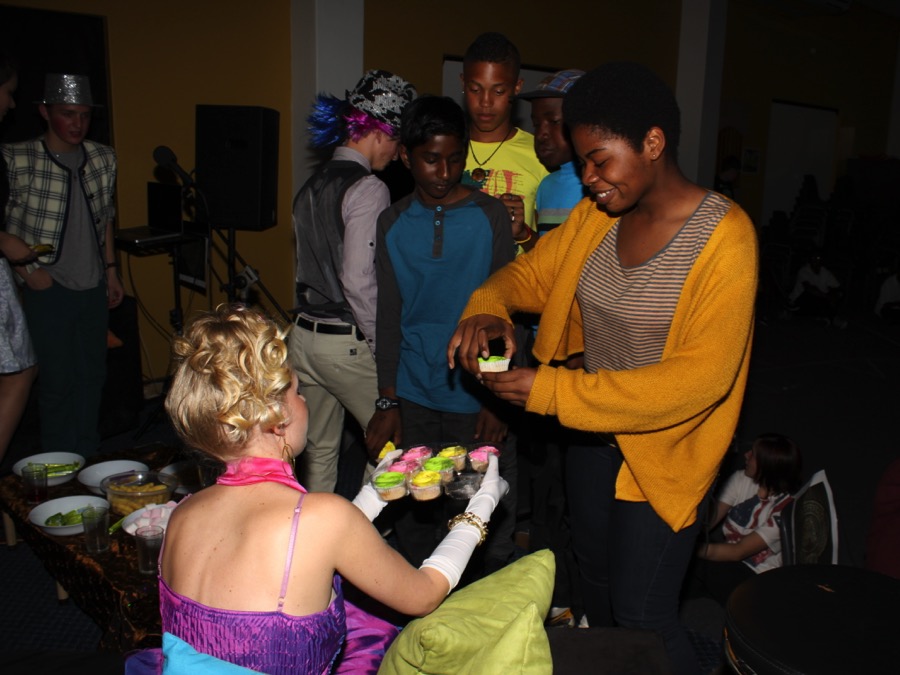 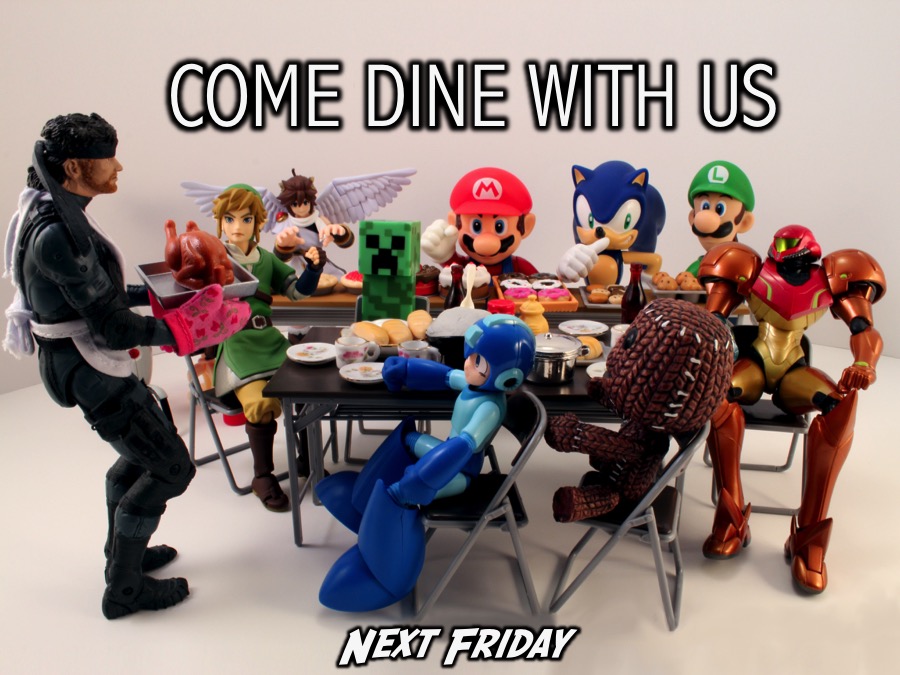 [Speaker Notes: An announcement about the upcoming Friday night’s event.]
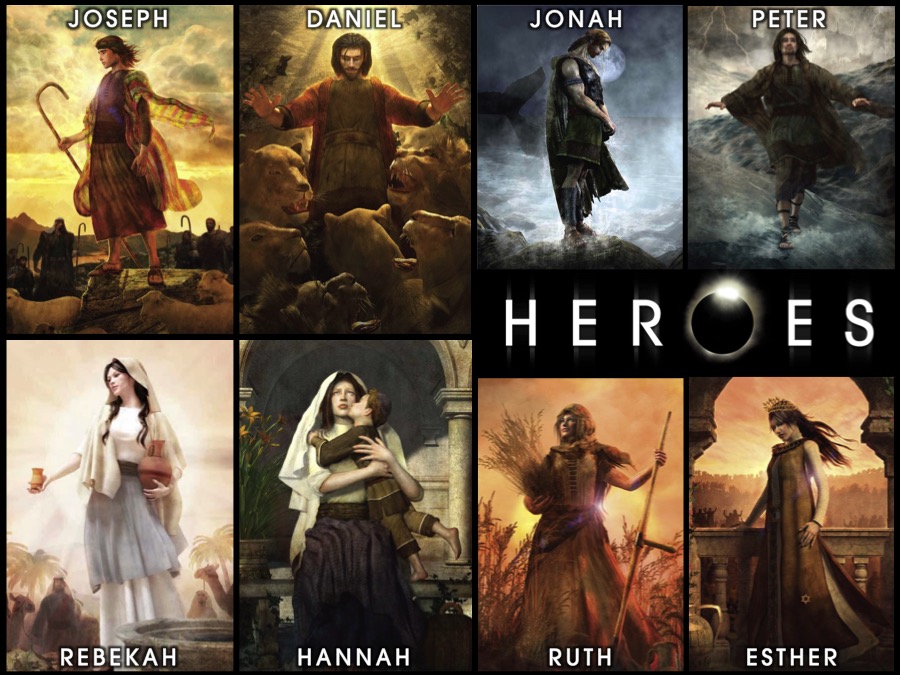 [Speaker Notes: A brief word about the message that is about to be delivered by the preacher for the day.]